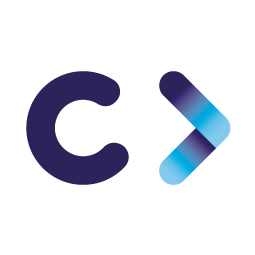 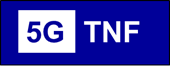 CELTIC-NEXT
Pitch
28th August 2020
Pitch of the Project Proposal
<Name of proposal>
Your Logo
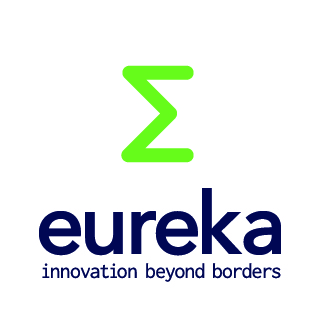 <Name and affiliation of presenter>
<e-mail of presenter>
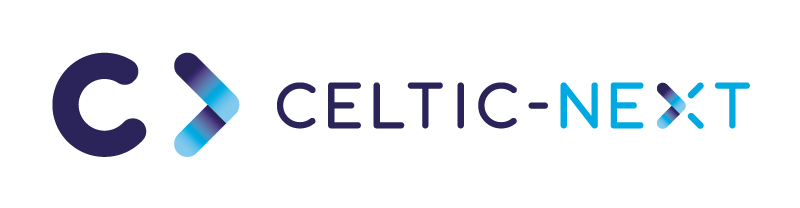 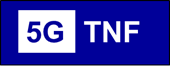 Teaser
1 slide: 
What is the main benefit of the idea/proposal?
What makes the added value?
Why should I participate in the project?
2
Proposal Name,  Your Name, affiliation & e-mail of presenter
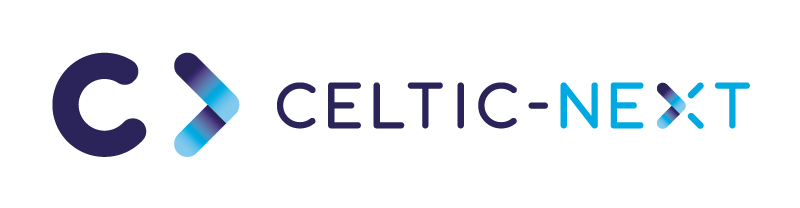 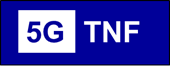 Organisation Profile
1 slide: 
Very short info about the profile of your organisation
3
Proposal Name,  Your Name, affiliation & e-mail of presenter
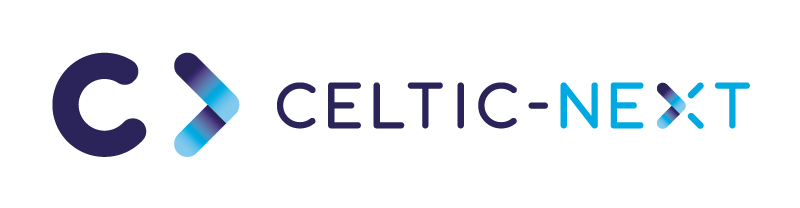 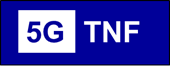 Proposal Introduction
1 slide: 
Short info what the idea/proposal is about (vision, motivation, content,
please include a picture describing your idea)
4
Proposal Name,  Your Name, affiliation & e-mail of presenter
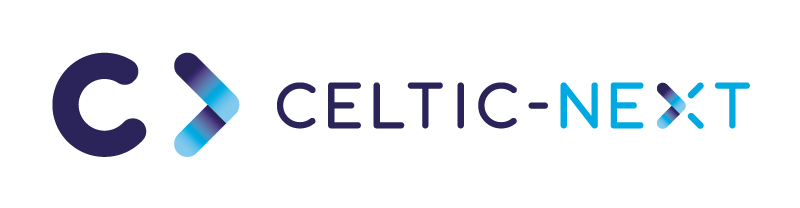 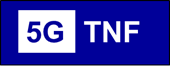 Proposal Introduction
1 slide: 
Short info on expected outcome, impacts, schedule typical project duration 36 month
5
Proposal Name,  Your Name, affiliation & e-mail of presenter
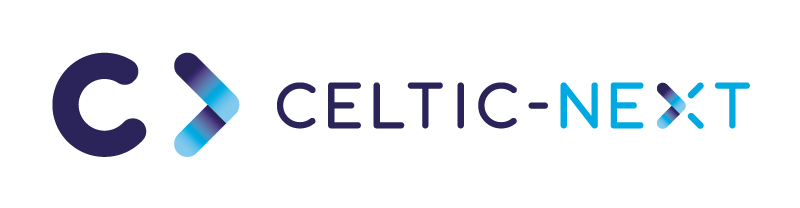 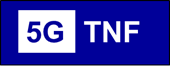 Partners
1 slide: 
Existing consortium, involved countries.
Expertise, profiles and types of partners you are looking for.
6
Proposal Name,  Your Name, affiliation & e-mail of presenter
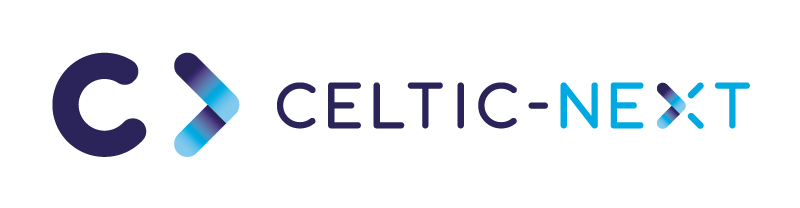 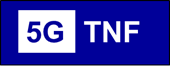 ConsortiumBuilding Sessions
Please indicate if you will participate in the Consortium Building Sessions in September
This is a perfect opportunity to build an international consortium.
These sessions will be announced in the CELTIC Eurogia Proposers Day on 15th and 16th of September. 

YES / NO

Free registration, please visit: 
www.celticnext.eu
7
Proposal Name,  Your Name, affiliation & e-mail of presenter
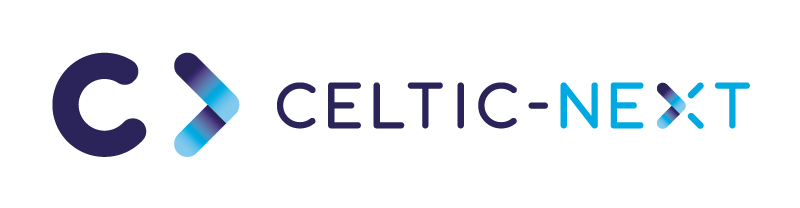 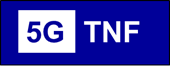 Contact Info
For more information and for interest to participate please contact:

		Name and affiliation
		E-Mail
		Telephone
		Postal Address
		Web (if available)
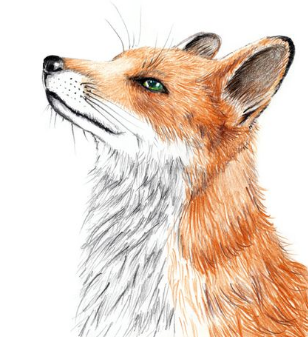 Your
Photo
8